Peak Academy
@DenPeakAcademy
Brian.Elms@denvergov.org
720-913-1645
www.denvergov.org/peakacademy
I’M BRIAN, I’M FROM DENVER
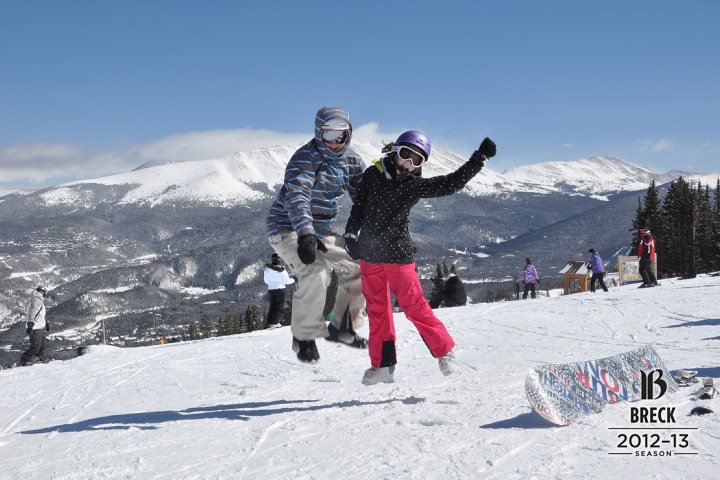 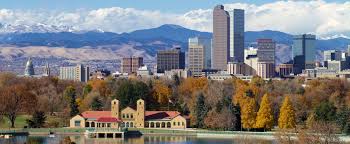 2
What Is Peak Academy?
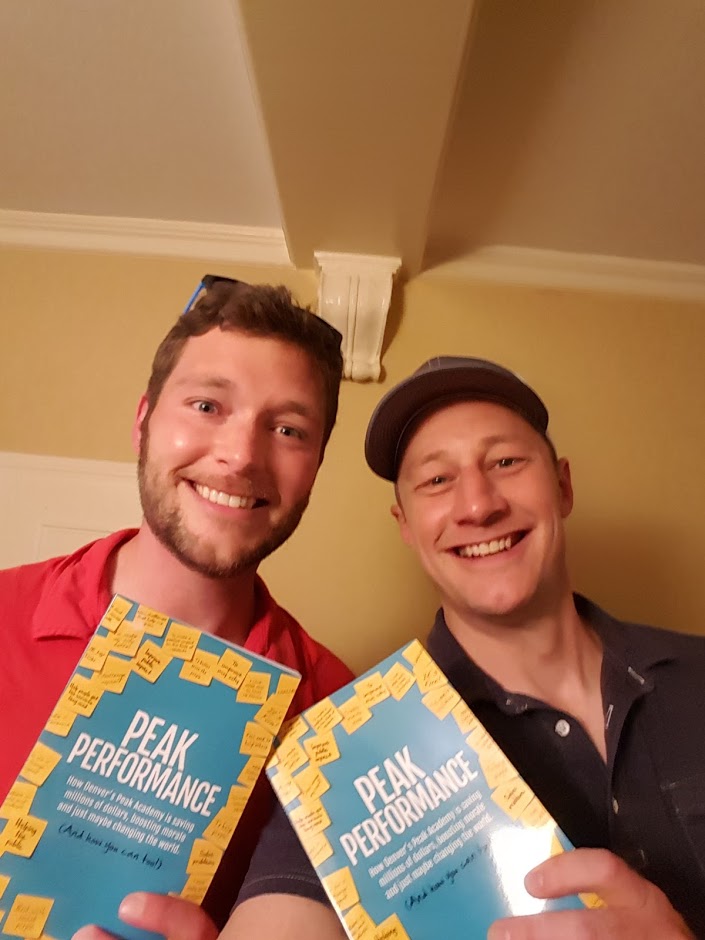 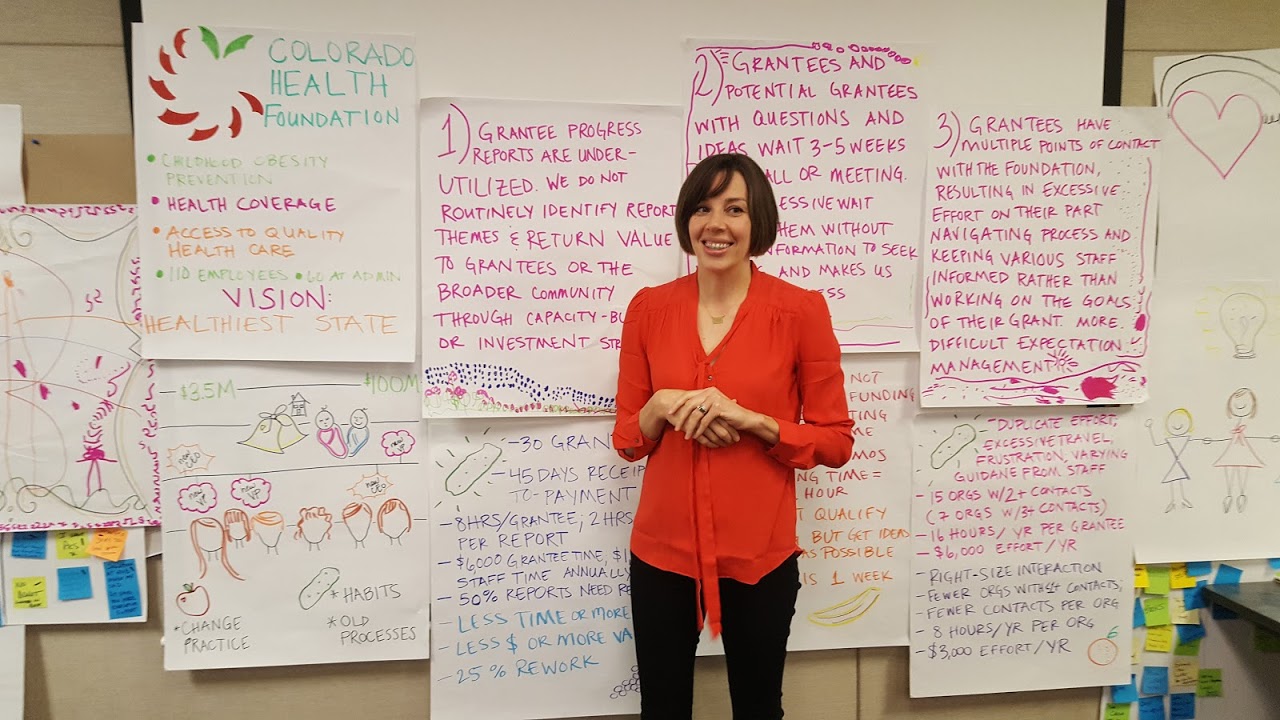 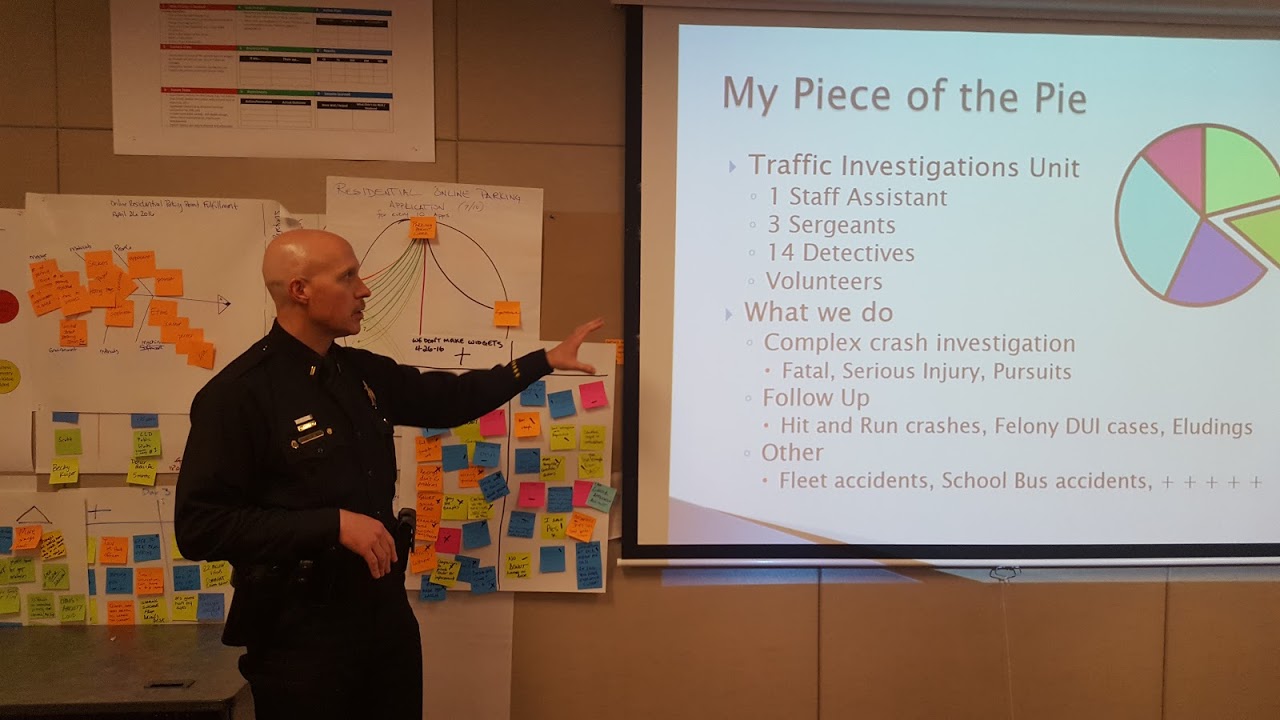 3
Do you really do that?
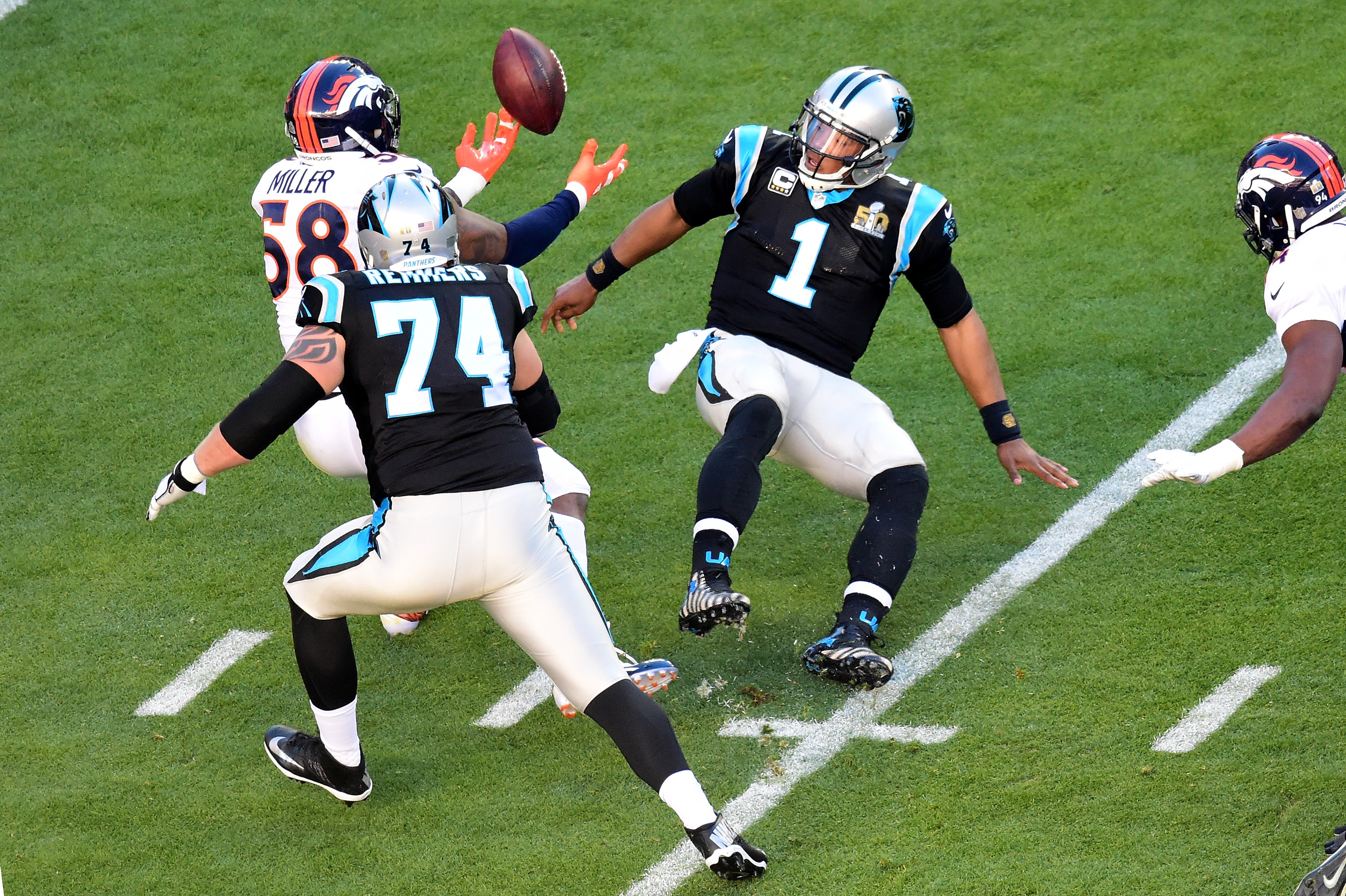 4
Stories are more fun!!!!
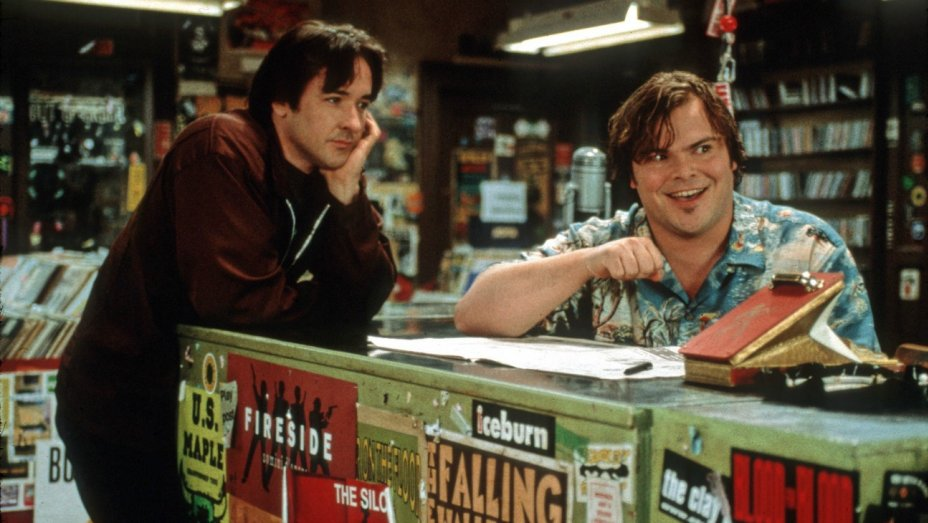 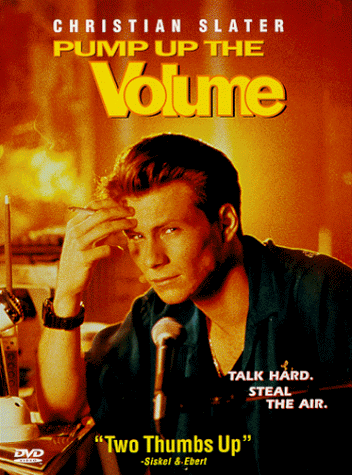 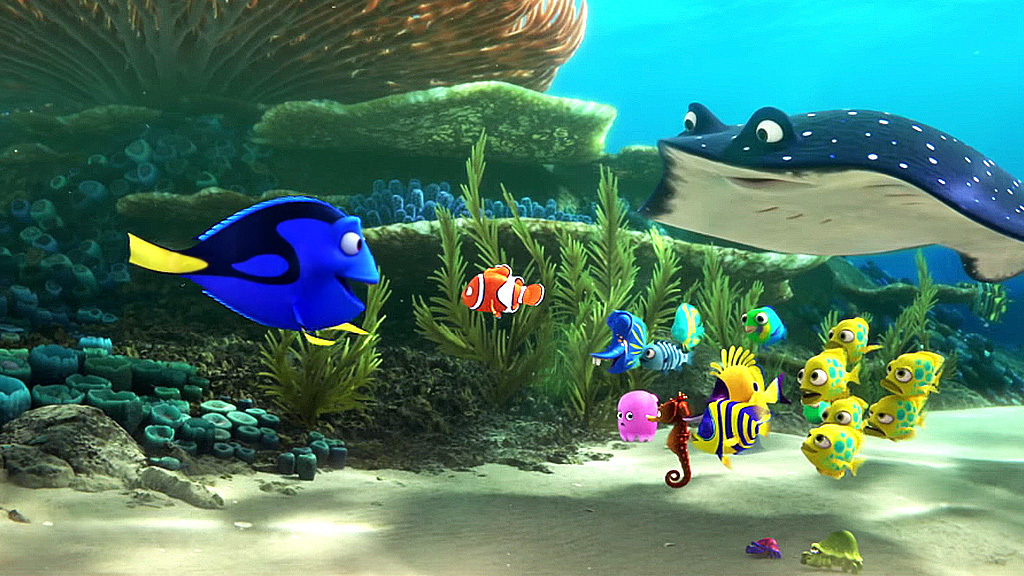 5
Getting to work
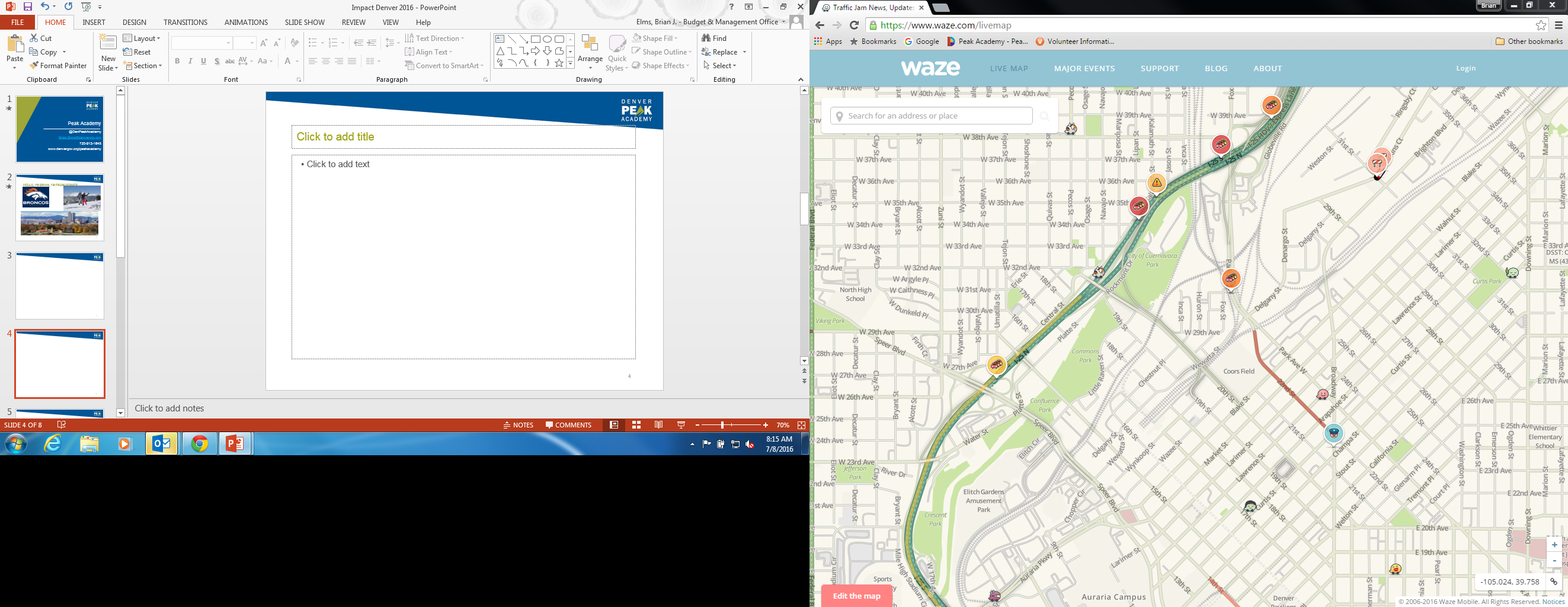 6
How People Get to Work
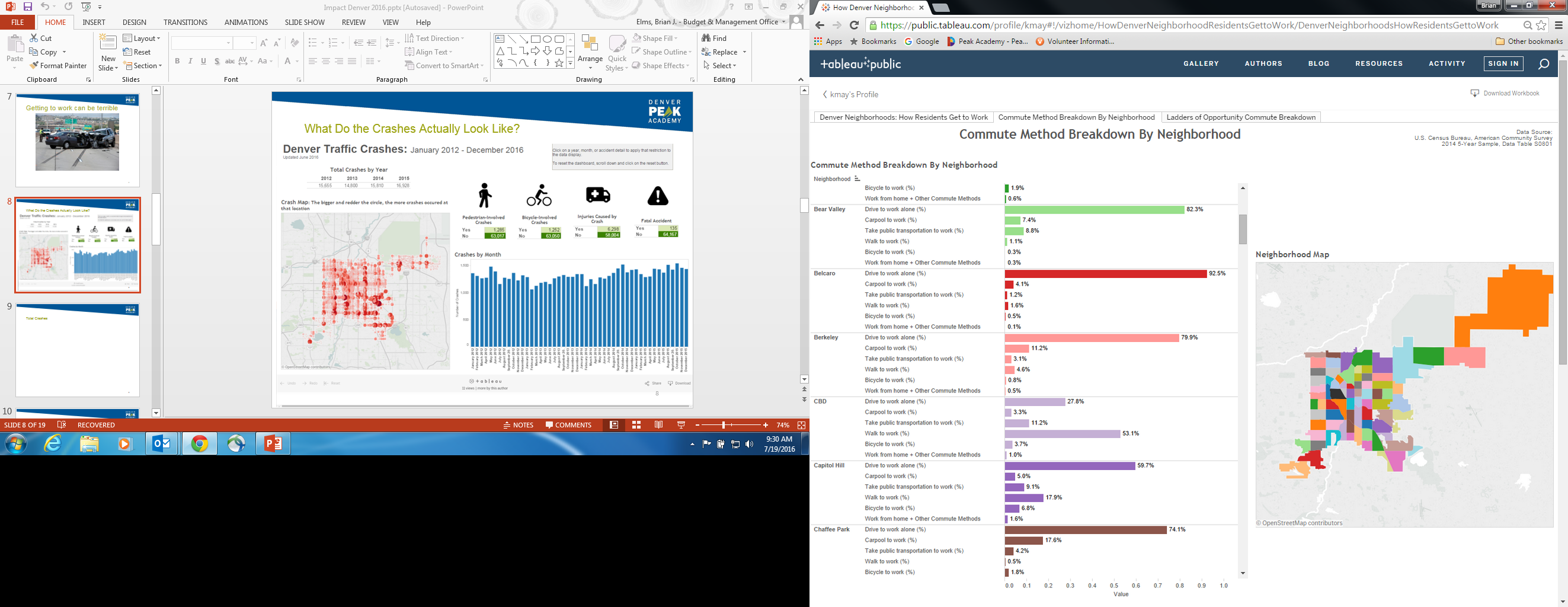 7
Getting to work can be terrible
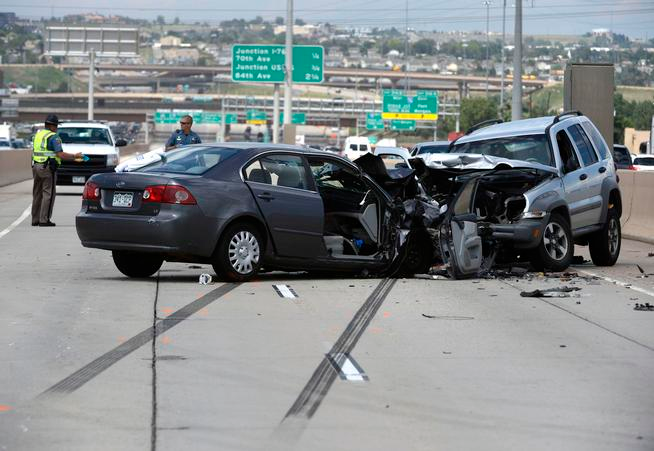 8
What Do the Crashes Actually Look Like?
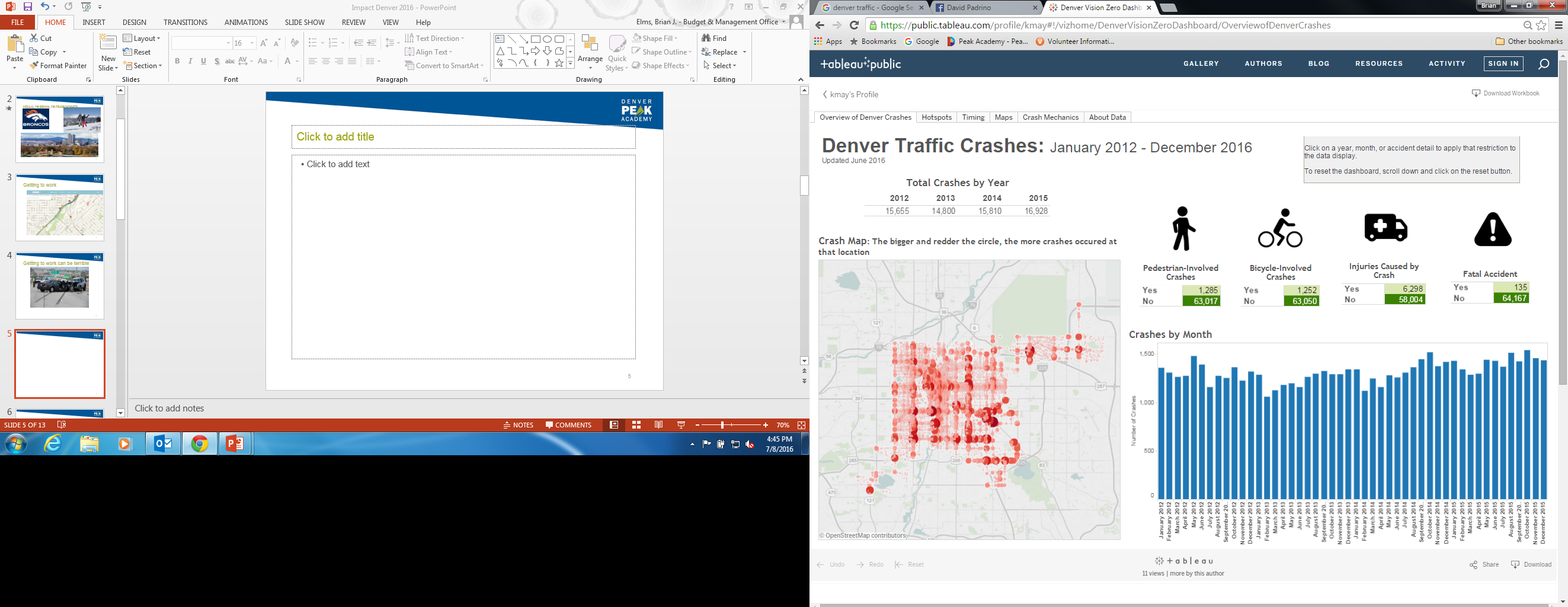 9
Hot Spots
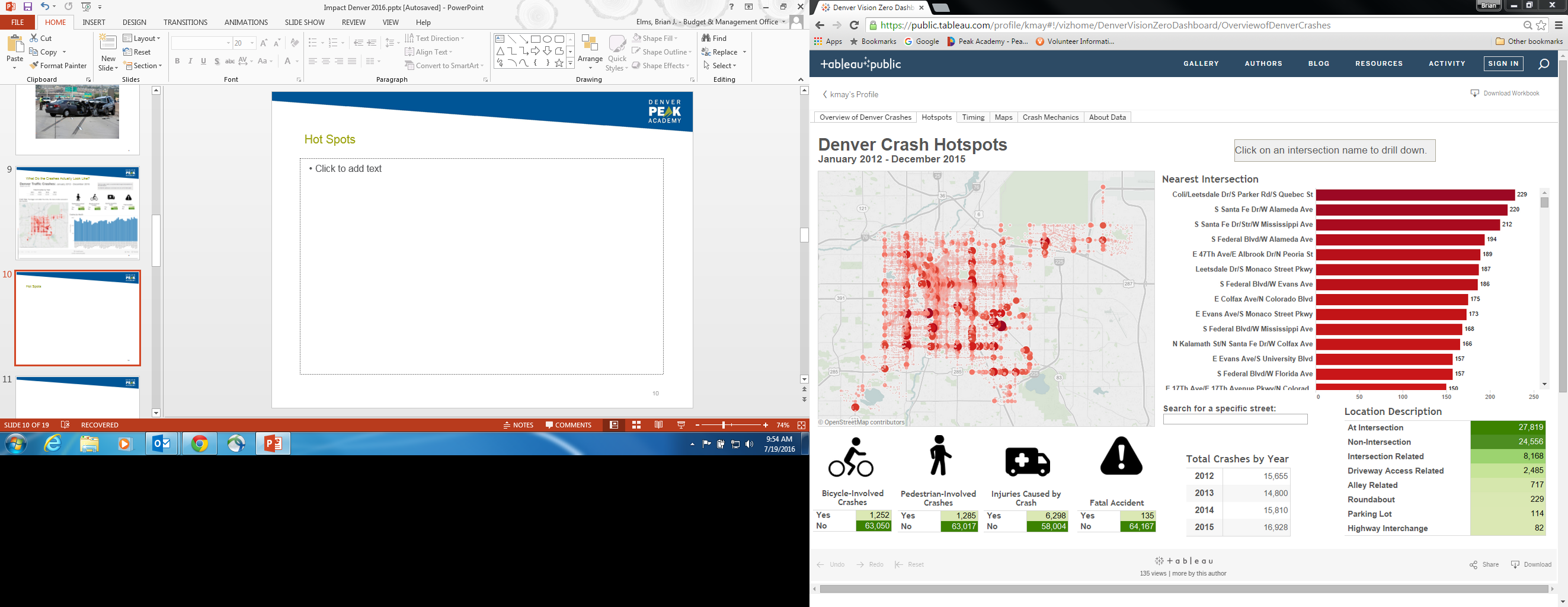 10
Intersections with high amounts of accidents
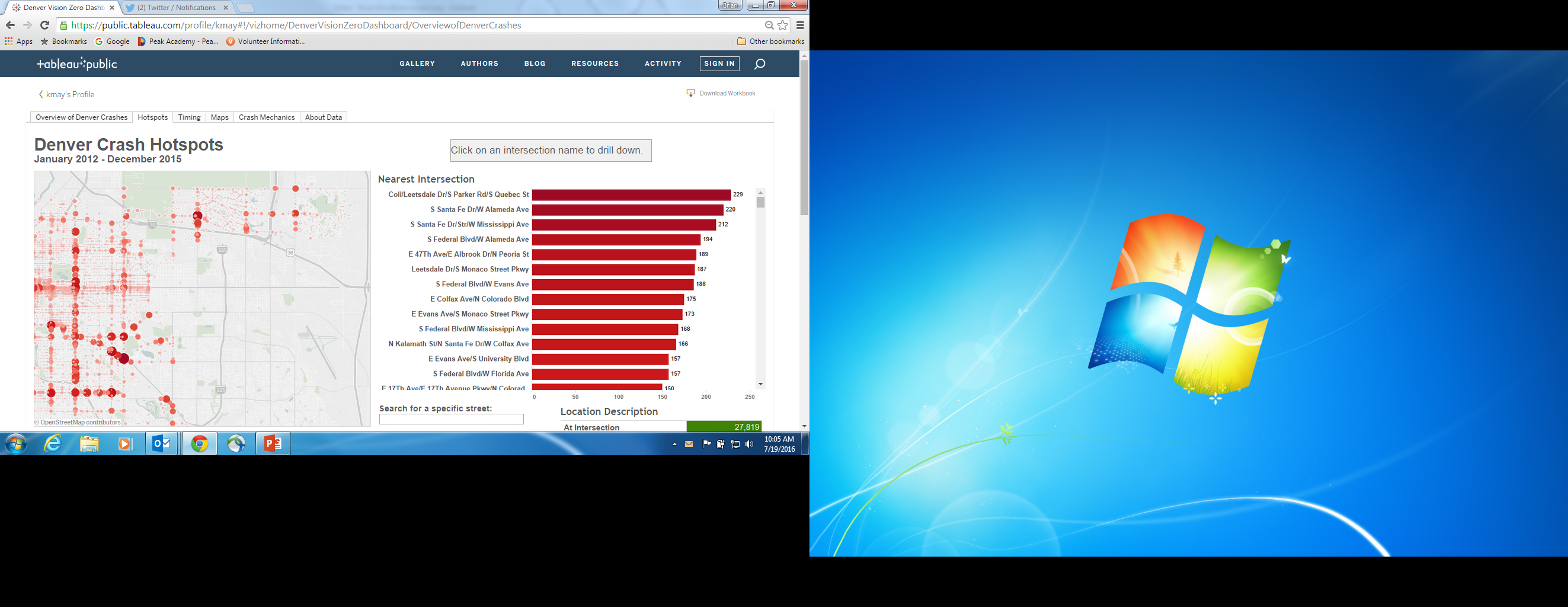 11
Fatalities
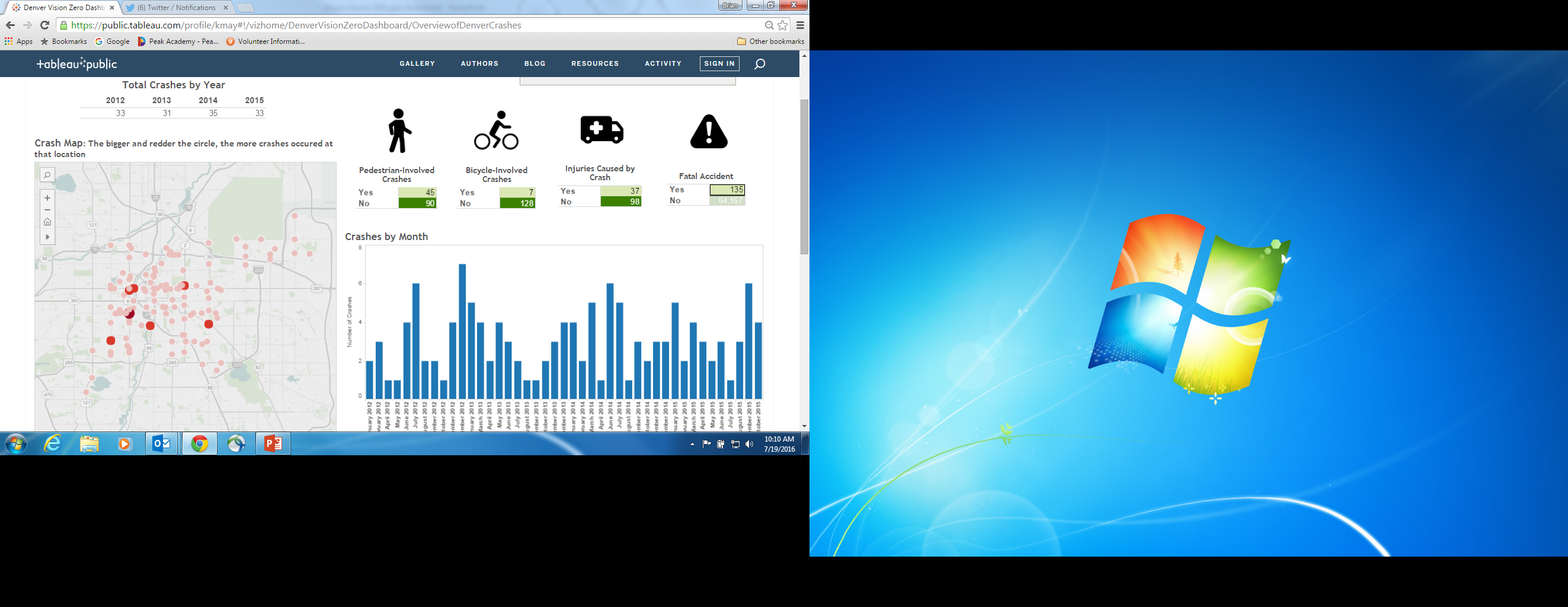 12
What can you do to help?
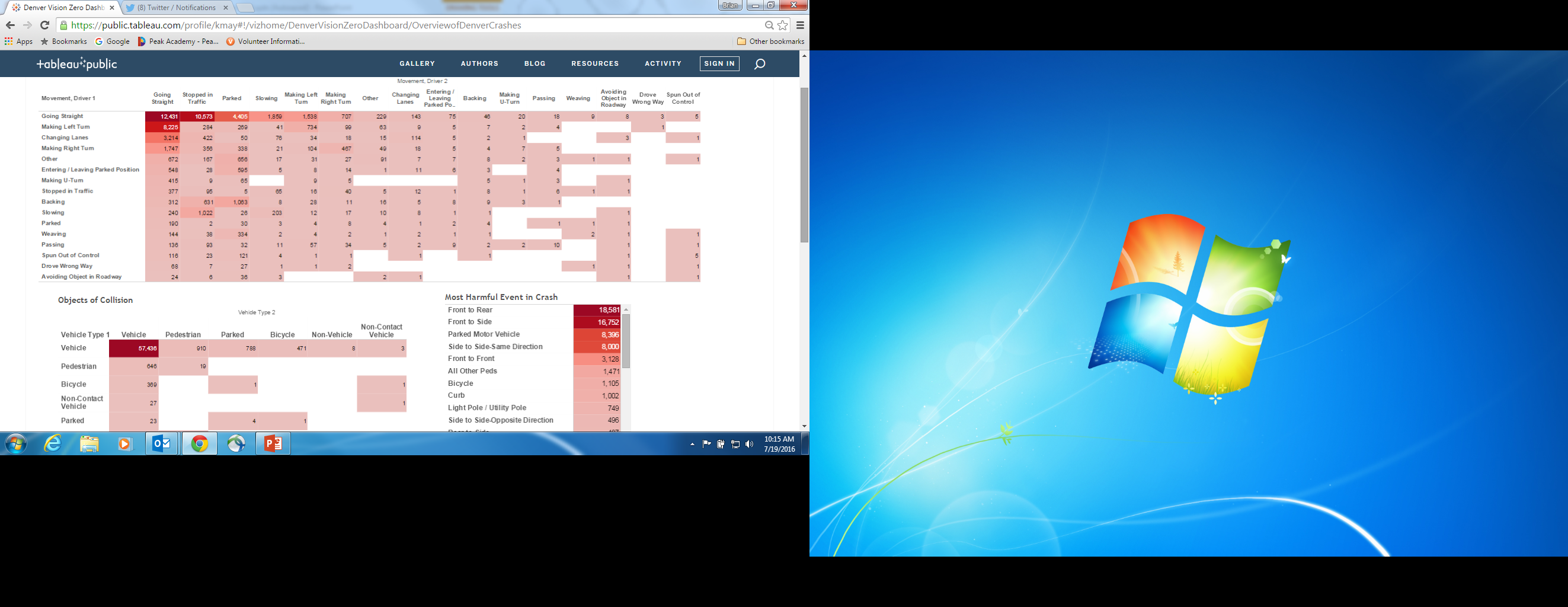 13
The Case for Never Turning Left
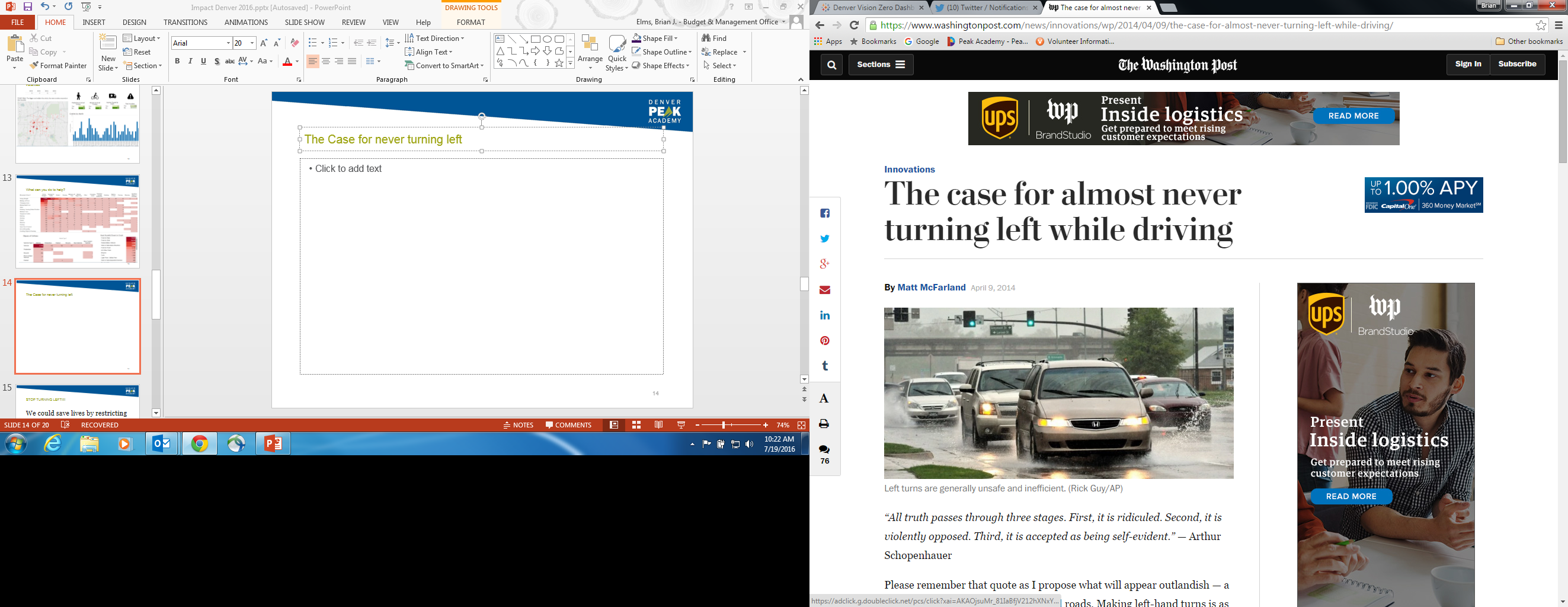 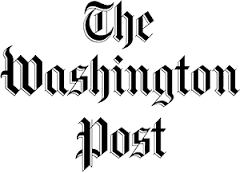 14
STOP TURNING LEFT!!!!
We could save lives by restricting left turns, but we’re unwilling to sacrifice what we see as a needed convenience. Even if you discount the safety concerns, the efficiency of turning left is questionable.
15
What Makes Denver Different
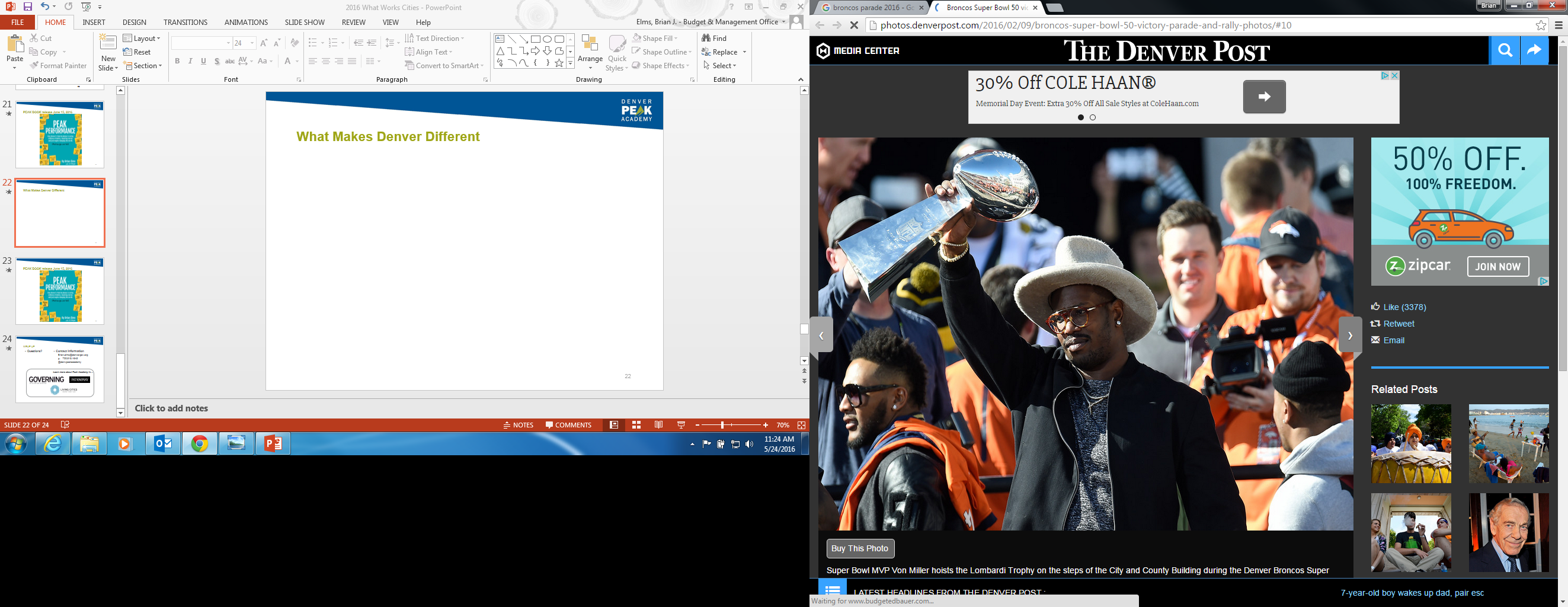 16
Increase the Capacity to do more Good
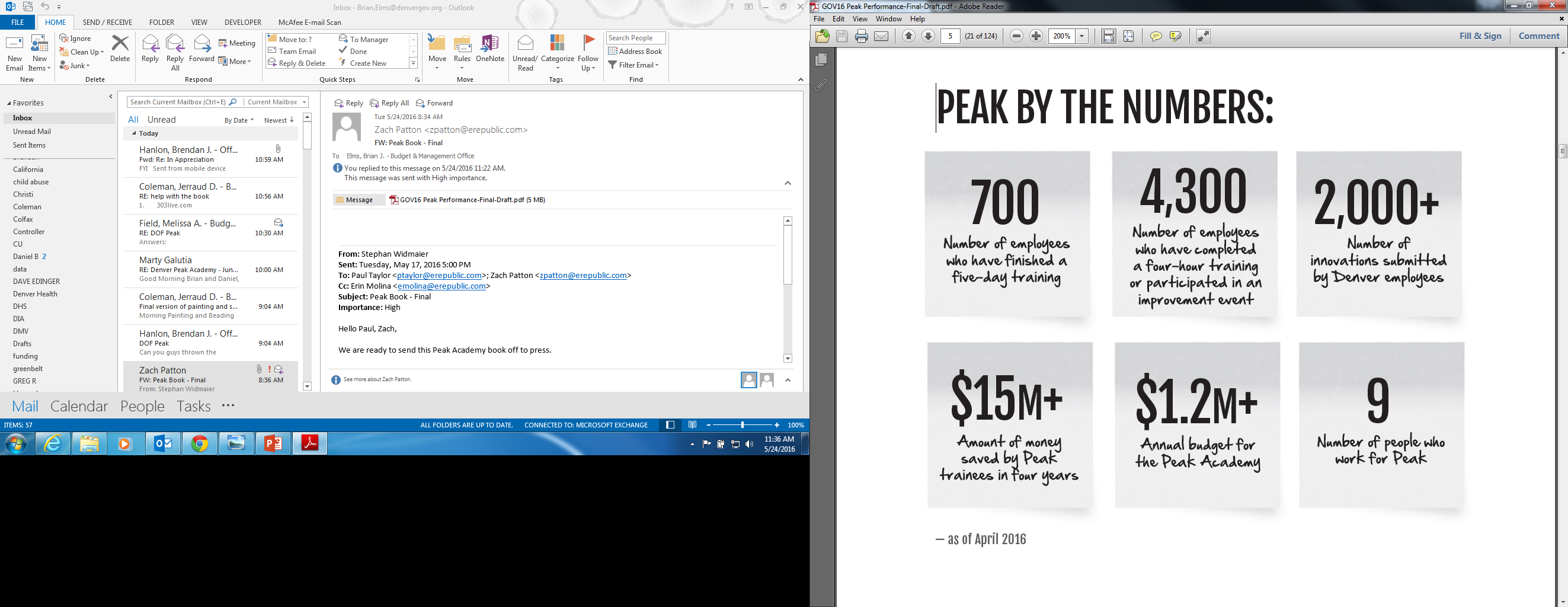 17
David Padrino’s Happy Face
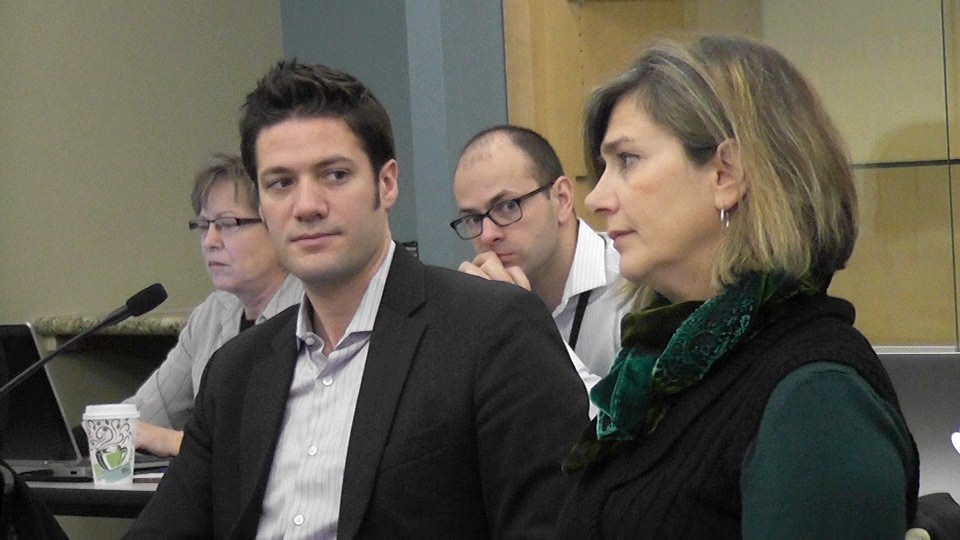 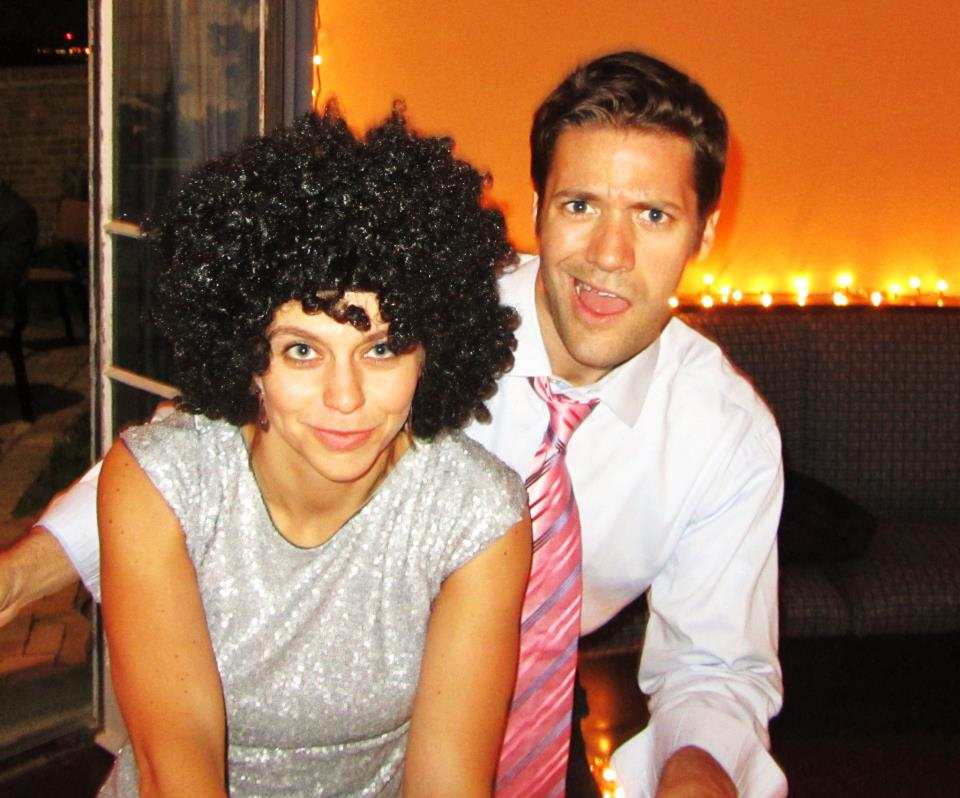 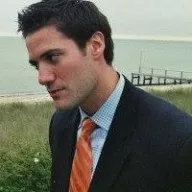 18
Actual Happy Face
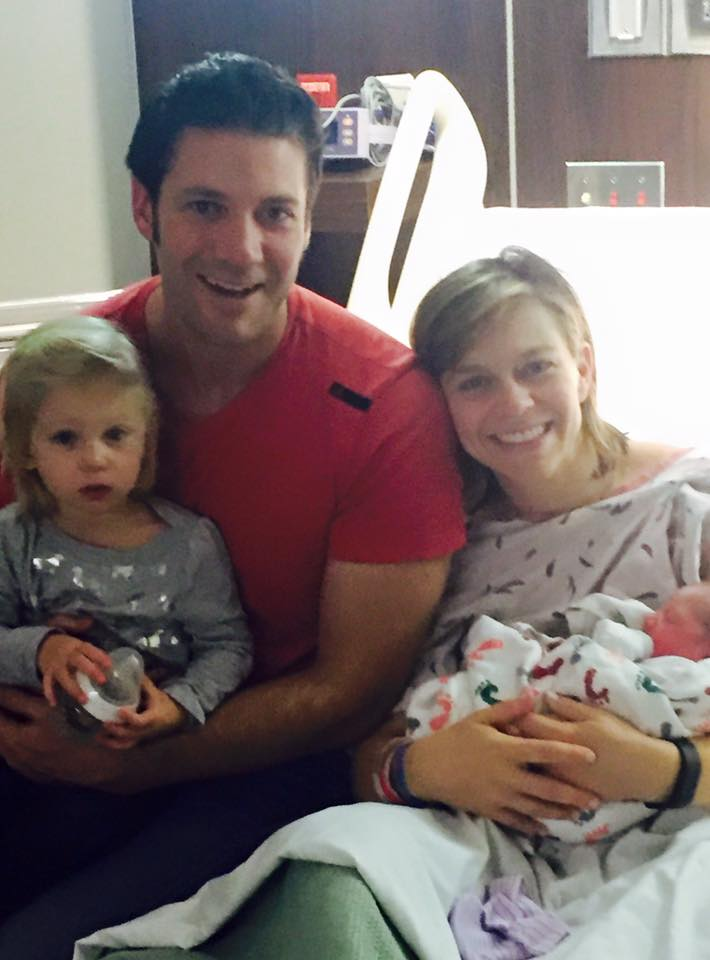 19
Book can be purchased on Amazon
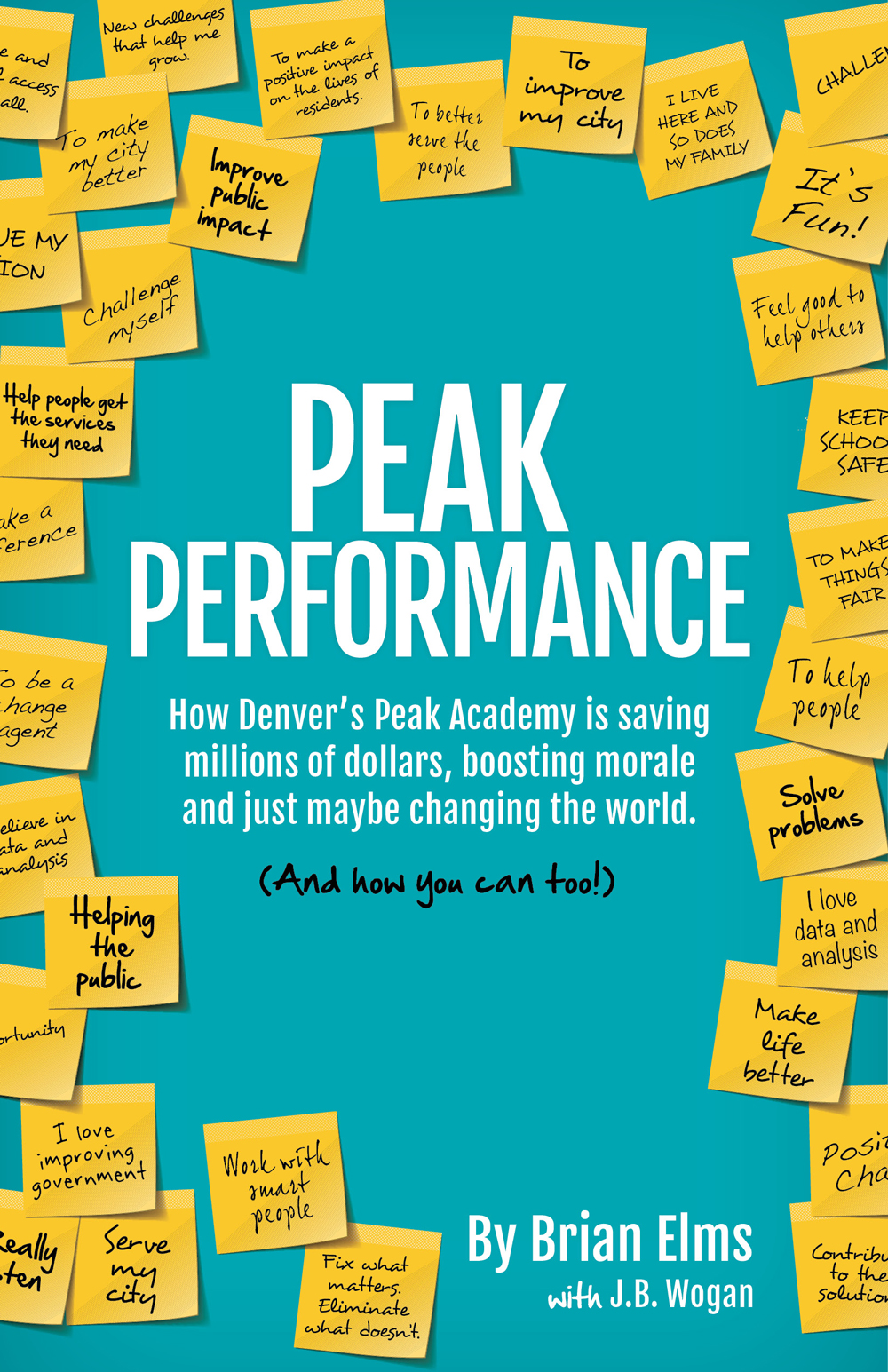 20
WRAP UP
Questions?
Contact Information
Brian.elms@denvergov.org
720.913.1645
@denvpeakacademy
Learn more about Peak Academy in…
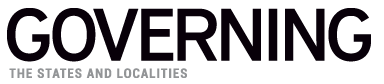 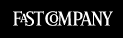 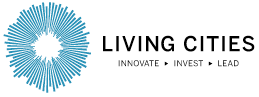 Video Bonus
22